Home
Work
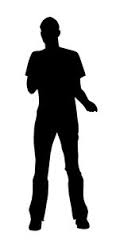 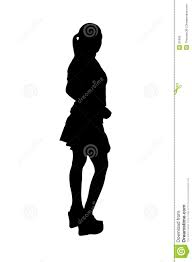 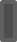 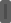 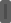 When Domestic Violence                   At Work
Punches In
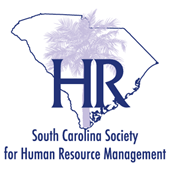 A Presentation Developed for:
SC SHRM State Council 
And the SC Domestic Violence Task Force
[Speaker Notes: In SC, we have heard a lot within the past year about Domestic Violence.  As HR professionals, managers, and employees, we should understand that Domestic Violence isn’t just something that affects those who are “out there” somewhere, or just the homeless or the jobless.  It is among us.  It affects our friends, our co-workers, our adult children, even us.  This course discusses some of the statistics regarding Domestic Violence.  It also provides some information that can help employers and co-workers assist the survivors of domestic violence.]
About this program
The South Carolina Society of Human Resource Management (SC SHRM) is proud to be a part of the Domestic Violence Task Force as established by Gov. Nikki Haley.   Through the resources and expertise that is coming out of this task force, we have all agreed to call those who have been abused “survivors” of domestic violence and NOT “victims” of domestic violence.  If you are still alive, you are a survivor.  We at SC SHRM salute you as a survivor and we are here to support you and to help employers understand what they can do to help. 





Throughout this presentation, we use the word “she” to speak of those who have been abused, primarily because statistics show that over 90% of those abused are women.  Please note that all genders can be and are abused as well.
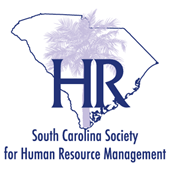 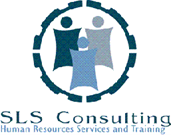 Agenda
What are the Facts?  
What are the Types of Domestic Abuse?
What does this Mean for the Workplace?
What are Employers Required to Do?
What are Other Things We CAN Do?
What are Other Sources for More Information?
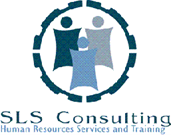 What Are the Facts?
Nationally:
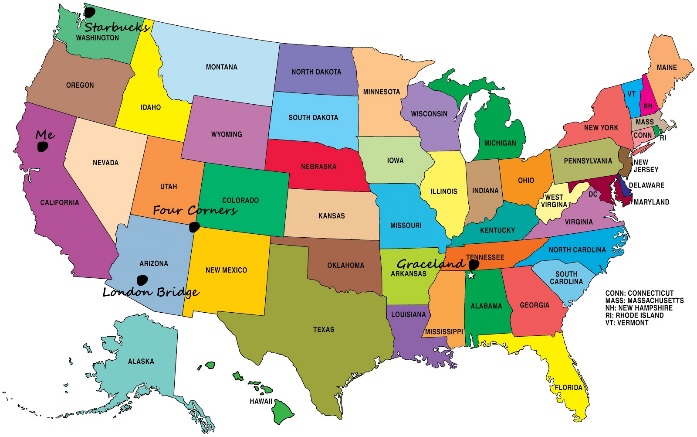 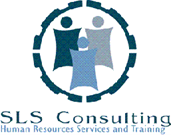 What Are the Facts?
Nationally:
Each year, Domestic Violence results in an estimated 1200 deaths and 2 million injuries to women; An estimated 600,000 injuries to men
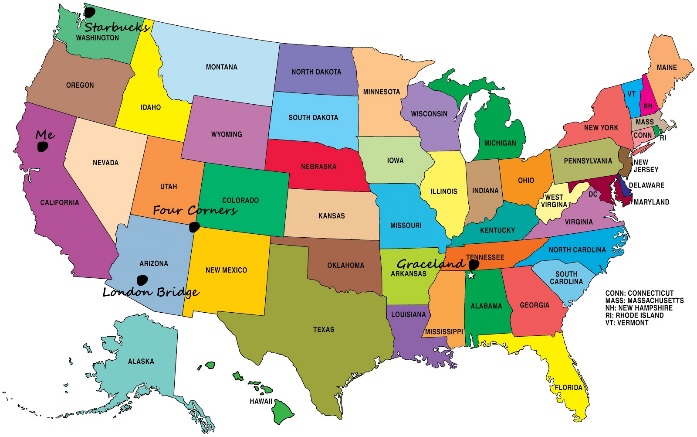 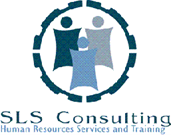 What Are the Facts?
Nationally:
Each year, Domestic Violence results in an estimated 1200 deaths and 2 million injuries to women; An estimated 600,000 injuries to men
Acts of domestic violence occur every 15 seconds in the U.S. (240 during this presentation)
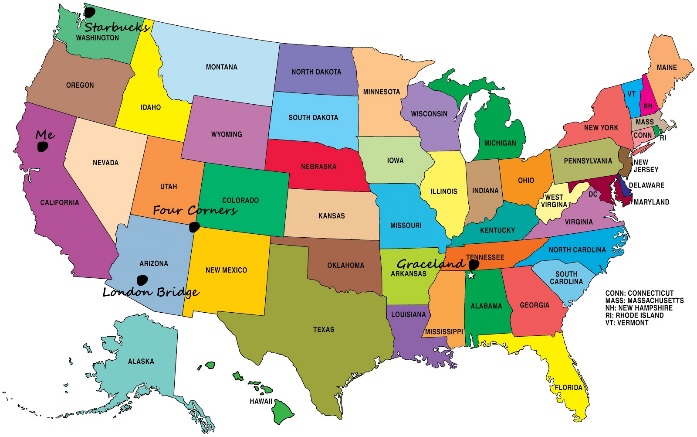 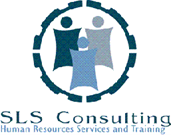 [Speaker Notes: If you figure this presentation will last one hour, over 240 acts of domestic violence will occur nationwide during this presentation.]
What Are the Facts?
Nationally:
Each year, Domestic Violence results in an estimated 1200 deaths and 2 million injuries to women; An estimated 600,000 injuries to men
Acts of domestic violence occur every 15 seconds in the U.S. (240 during this presentation)
85% of spousal assaults are committed by men
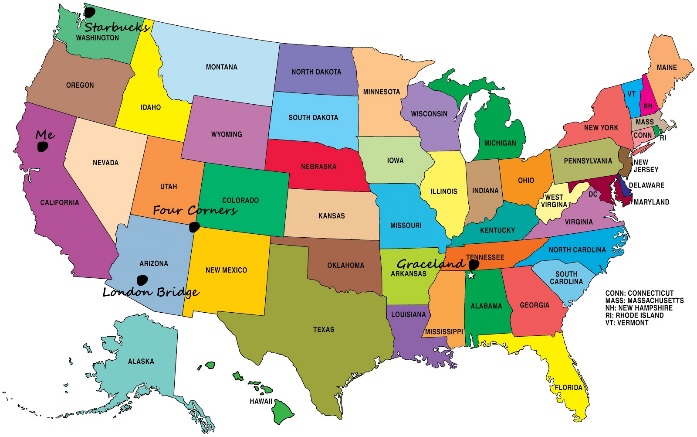 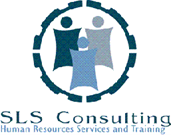 What Are the Facts?
Nationally:
Each year, Domestic Violence results in an estimated 1200 deaths and 2 million injuries to women; An estimated 600,000 injuries to men
Acts of domestic violence occur every 15 seconds in the U.S. (240 during this presentation)
85% of spousal assaults are committed by men
8 million workdays are lost due to domestic violence every year
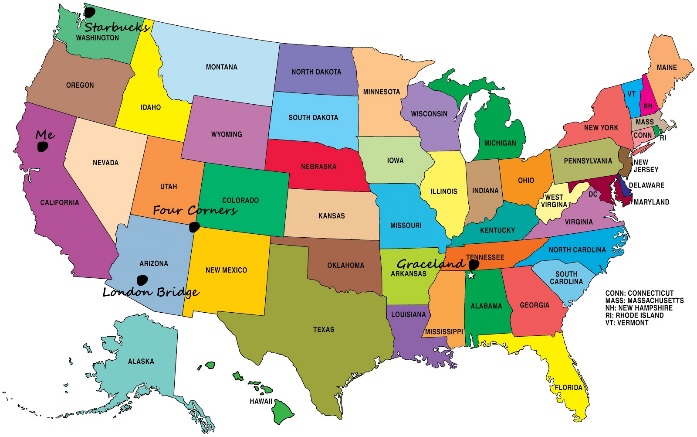 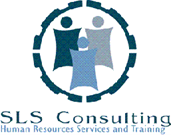 What Are the Facts?
Nationally:
Each year, Domestic Violence results in an estimated 1200 deaths and 2 million injuries to women; An estimated 600,000 injuries to men
Acts of domestic violence occur every 15 seconds in the U.S. (240 during this presentation)
85% of spousal assaults are committed by men
8 million workdays are lost due to domestic violence every year
The known cost of domestic violence exceeds $5.8 billion each year (only includes medical and mental health services, not lost wages)
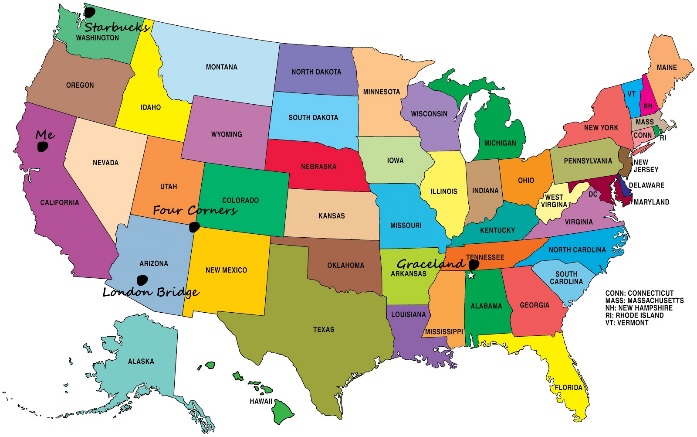 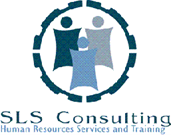 What Are the Facts?
South Carolina:
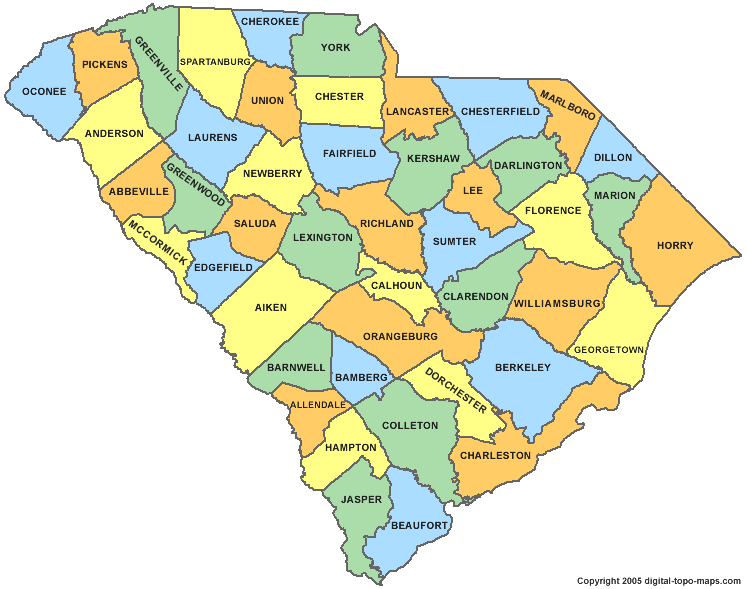 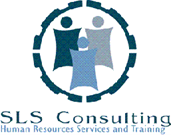 What Are the Facts?
South Carolina:
Currently Second in the Nation for number of women killed by partners or ex-partners
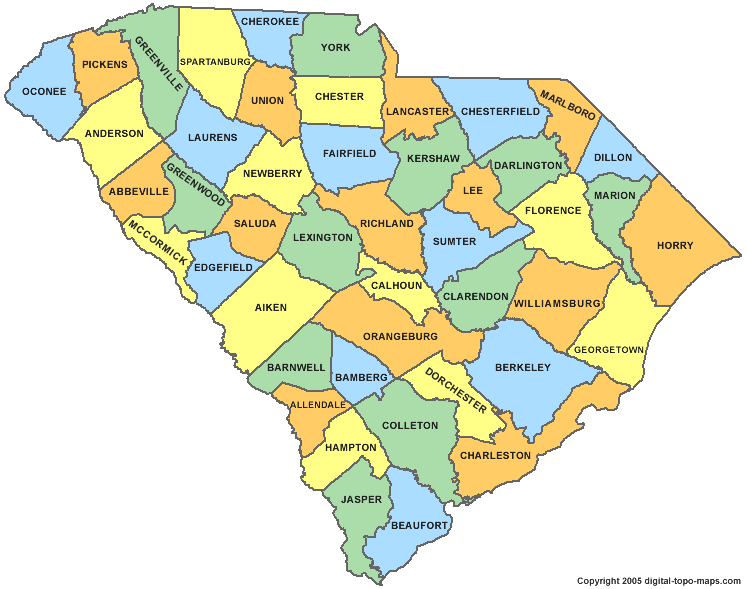 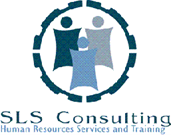 [Speaker Notes: There are statistics that now list S.C. as First in the nation.  Whether we are truly first or second - - does it matter?  The real issue is that we have to work together to stop this.]
What Are the Facts?
South Carolina:
Currently Second in the Nation for number of women killed by partners or ex-partners
On average, 30 women are killed each year due to domestic violence (over 300 during the last decade)
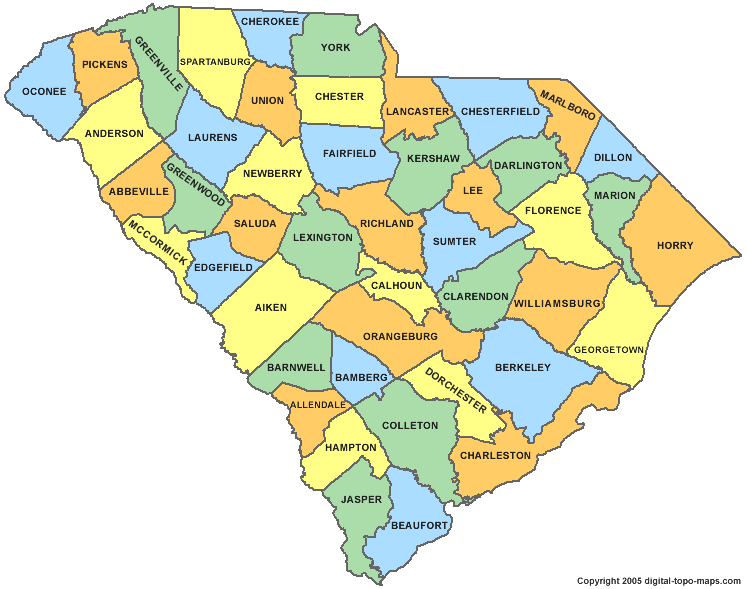 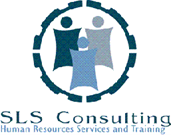 What Are the Facts?
South Carolina:
Currently Second in the Nation for number of women killed by partners or ex-partners
On average, 30 women are killed each year due to domestic violence (over 300 during the last decade)
SC has an average of 36,000 reports of domestic violence in SC.  -- Yet studies indicate that only 1 in 4 incidents are reported
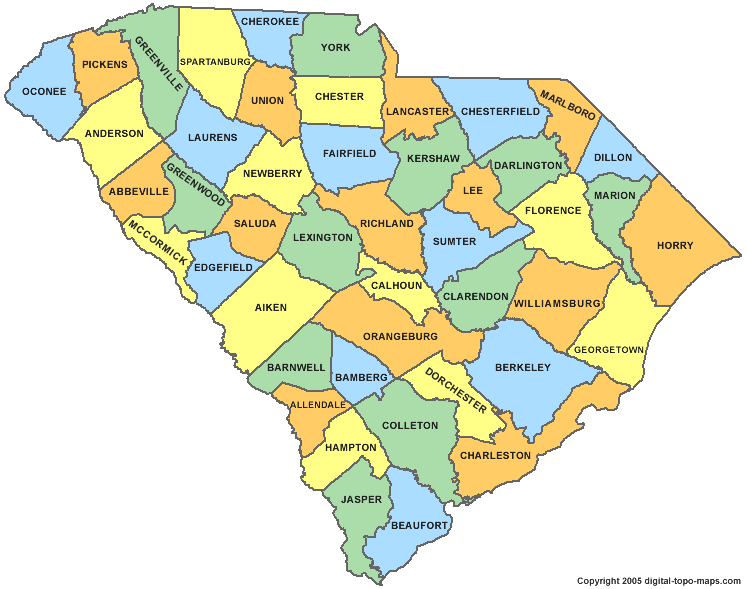 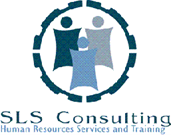 What Are the Facts?
South Carolina:
Currently Second in the Nation for number of women killed by partners or ex-partners
On average, 30 women are killed each year due to domestic violence (over 300 during the last decade)
SC has an average of 36,000 reports of domestic violence in SC.  -- Yet studies indicate that only 1 in 4 incidents are reported
Domestic violence is the LEADING cause of injuries to women aged 15-44 (more than car accidents, muggings, and rapes combined)
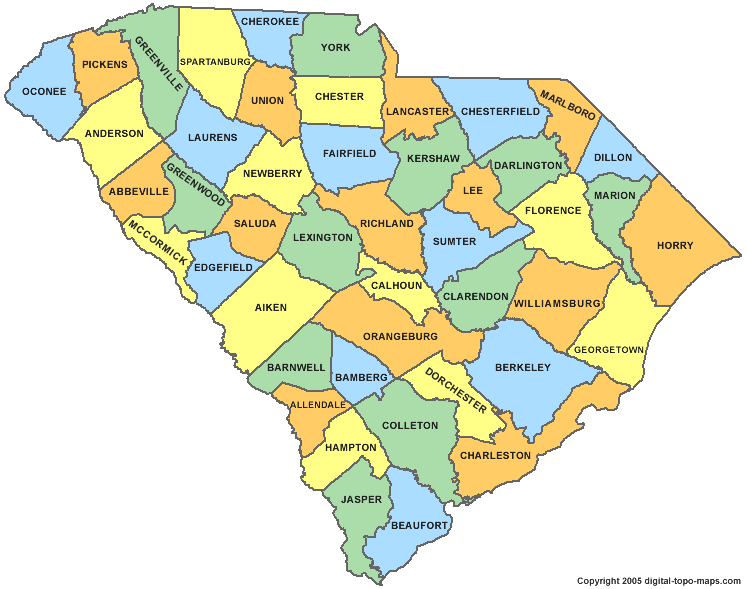 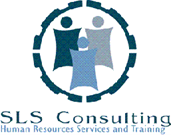 What Are the Facts?
The Legacy:
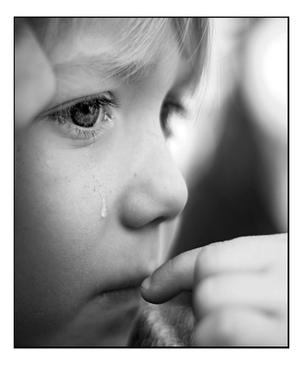 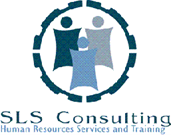 What Are the Facts?
The Legacy:
Boys who witness their mother’s abuse are twice as likely to become adult men who batter compared to boys from non-abusive households
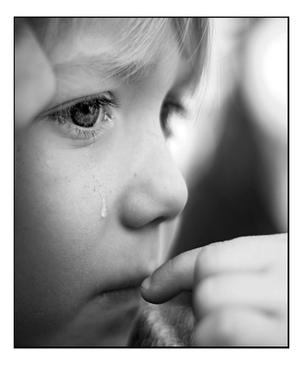 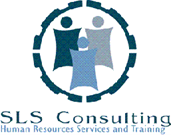 What Are the Facts?
The Legacy:
Boys who witness their mother’s abuse are twice as likely to become adult men who batter compared to boys from non-abusive households
Girls who witness their mother’s abuse are more likely to become adult victims of domestic violence themselves
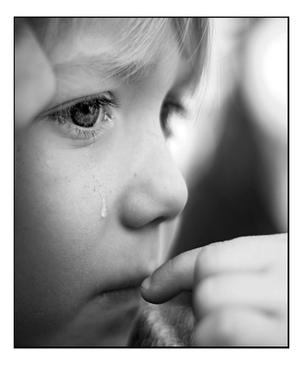 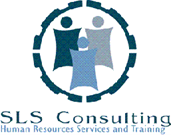 What Are the Facts?
The Legacy:
Boys who witness their mother’s abuse are twice as likely to become adult men who batter compared to boys from non-abusive households
Girls who witness their mother’s abuse are more likely to become adult victims of domestic violence themselves
Children exposed to domestic violence are SIX times more likely to commit suicide than other children.
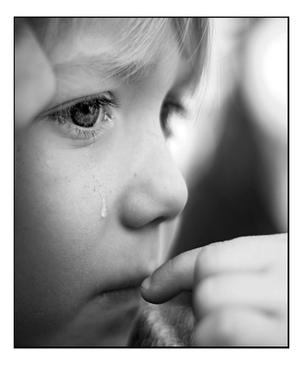 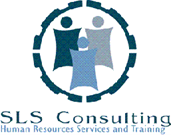 Understanding Domestic Abuse
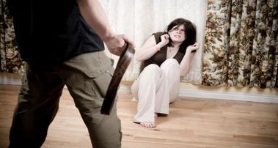 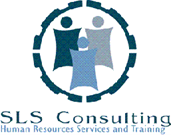 What are the Types of Domestic Abuse?
Physical Abuse – physically striking a person.  Don’t be fooled just because you can’t see the bruises
Sexual Abuse – forcing sexual acts – even married persons legally must give their consent
Emotional Abuse – making the victim feel worthless, useless, stupid
Economic Abuse – refusing to give money or reminding victim that if he/she left, there would be no money to live on without the other person
Psychological Abuse – if you leave me, I’ll kill myself, I’ll harm the kids, the pets; constant monitoring of activities, bank accounts, phone records.
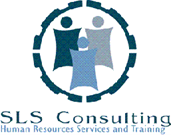 [Speaker Notes: BEFORE THIS PRESENTATION:  If you talk to your teams, co-workers, or friends, someone is going to know someone who has been a recipient of one of these forms of abuse.  Ask about their story of what happened.  While maintaining confidentiality, during the presentation, these stories to give examples. 
Here are some other examples – Physical Abuse – those who want to hide the bruises can do so – with long sleeves, makeup.  There are stories that some abusers intentionally hit their partners in the abdomen or other places where bruises would not show when wearing regular clothing. With the Emotional abuse – the abuser kept telling his wife that she couldn’t do anything right.  After hearing that long enough, a person is inclined to agree unless there is someone out there helping her learn that she is smart and valuable – such as an employer.  Economic and psychological abuse – in some instances, the partner will monitor the cell phone calls, mileage used in the car, will insist that the survivor’s paycheck go directly into the joint bank account completely controlled by the abuser.  So even though the person may work, she has no available money as it is controlled by the abuser.]
Amanda Stylianou ‏
#whyIdidntleave #whyIstayed
“So many people ask why #domesticviolence victims don't ‘just leave him’. My answer is: I was scared out of my f***g mind.” #WhyIDidntLeave

#whyididntleave because I began to believe the abuse, and thought I was worthless

He "manipulated and controlled me for so long-how he brainwashed me into thinking the beatings were my fault“ #whyIstayed

#WhyIStayed because I didn't know that there were types of abuse other than physical
 
#WhyIStayed -he had me brainwashed thinking I deserved it. #WhyILeft - read Barbara De Angelis' book "Are You The One For Me?" Life changing
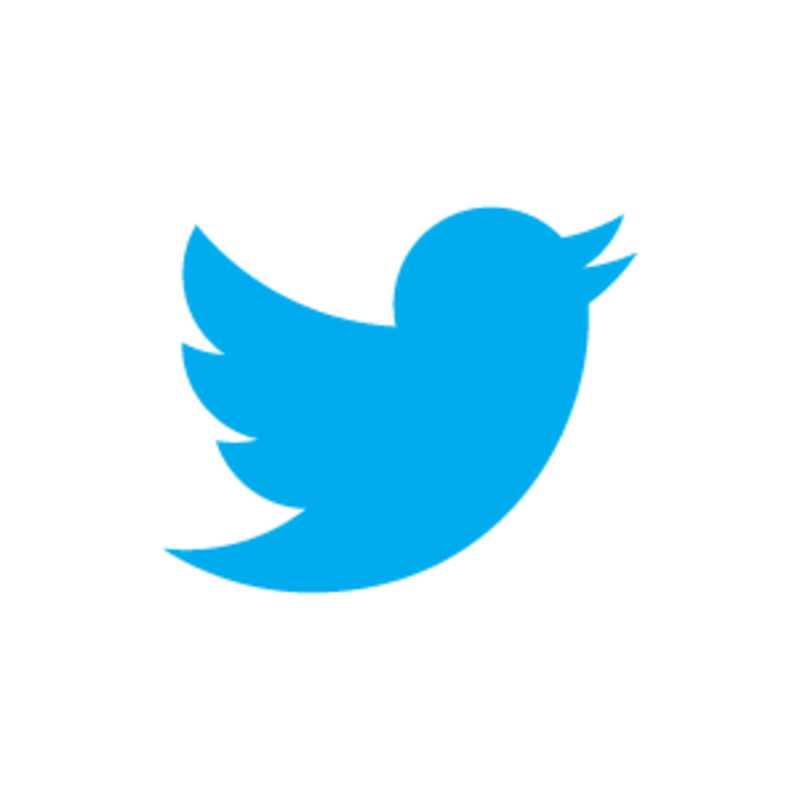 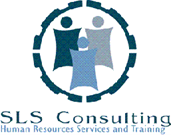 [Speaker Notes: If you would like to see some sobering discussions, go to Twitter and view the hashtags #domesticviolence, #whyIdidn’tleave or #whyIstayed  These help give some insight to the psychological abuse that survivors of domestic violence deal with.]
Domestic Violence Is a Cycle
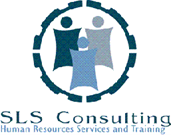 [Speaker Notes: Those not caught in the Domestic Violence Circle often just say, “just leave.”  It is easy to say, but very difficult to actually do.  The circle listed here is hard to see when you are in the middle.  Experts say that the faster the circle moves – from tension building, to physical violence to reconciliation --is often a sign that more harm will be coming to the abused.  The circle goes faster and faster until it stops – through the survivor leaving, the abuser getting out of the picture, or through the victim’s death.]
With Facts Like These…

How Could Domestic Violence NOT
Affect the Workplace?
[Speaker Notes: With the statistics of how prevalent Domestic Violence is, how could it not affect our workplaces?]
What does this Mean for the Workplace?
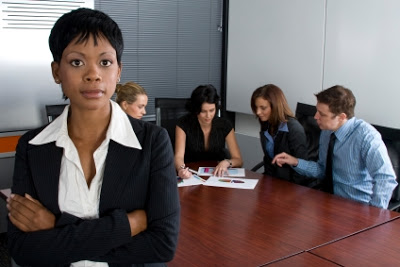 One in Five
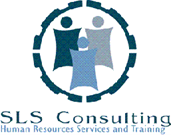 [Speaker Notes: Statistics tell us that ONE IN FIVE employees have been involved in domestic violence – either as a survivor, an abuser, or a family member who has witnessed the abuse of a loved one.  Think about your workplace.  If the statistics are ONE in FIVE - - it is no longer something that happens to “others” - - it is now something that happens to “us.”]
What does this Mean for the Workplace?
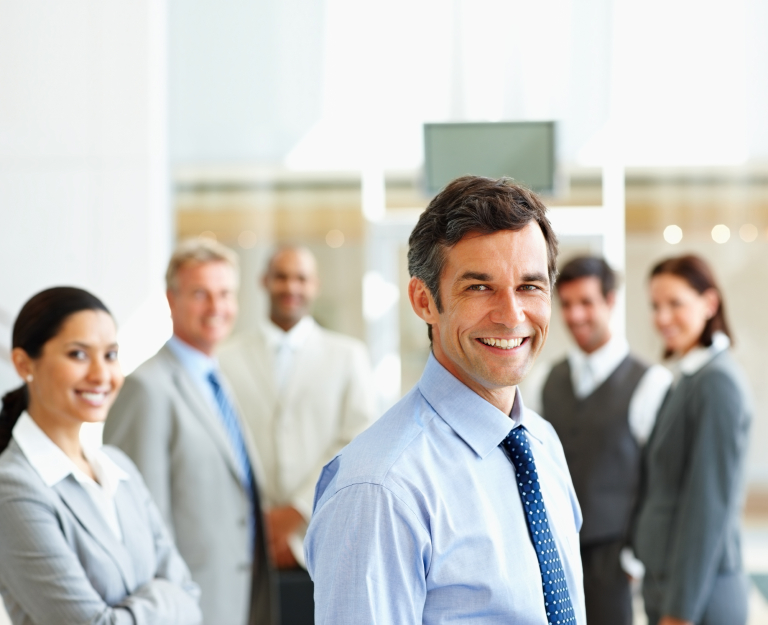 Domestic Violence Survivors are:
Female, Male, Heterosexual, Gay, All Races, Any Socioeconomic Levels
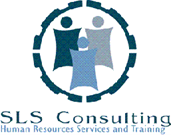 [Speaker Notes: Domestic violence is not something that happens to just the poor, the unemployed, or to only women.  Domestic Violence Survivors are any gender, any socioeconomic level, any race, any sexual orientation.  Again, it happens to “us” – not just “them.”]
The Dress
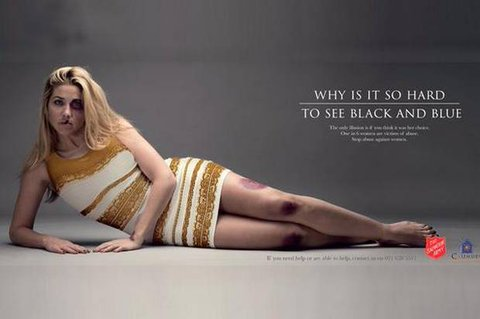 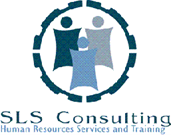 [Speaker Notes: In 2014-2015, there was so much attention paid to “the dress” in social media.  Depending on your vision (and your computer), sometimes the picture of the dress seemed white and sometimes blue.  The Salvation Army took that idea and used it in a campaign to discuss domestic violence.  Why is it so hard to see Black and Blue?  There are several reasons.  The top two are – we really don’t look for it and the survivor often feels the need to hide it.]
What Are Some Signs?
•   Unexplained injuries or injuries that do not fit 	the explanations of how they occurred
•   Inappropriate dress/excessive make-up
•   Minimization and denial of harassment or injuries
•   Sensitivity about home life or hints of trouble at 	home
•   Unusual absence or lateness for work
•   Sudden or sustained drop in productivity
•   Unusual signs of anxiety or fear
•   Frequent, upsetting phone calls, flowers, gifts at the 	workplace
•   Isolation, unusual quietness, keeping away from 	others
Unusual reactions at work with regards to changes 	in pay, change in hours, overtime
Evidence that the employee has to “check in” by 	phone or text regularly
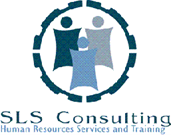 What are Employers Required to Do?
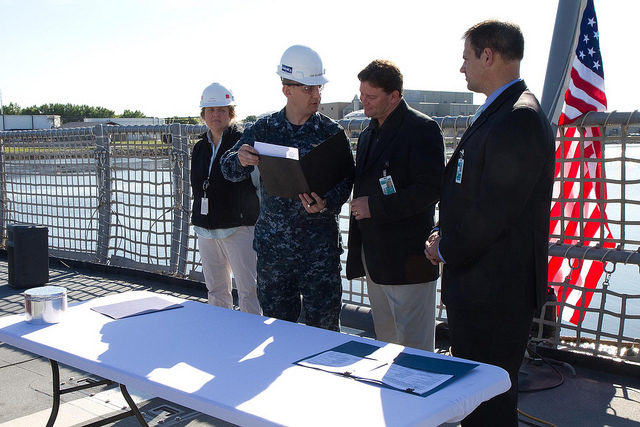 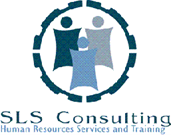 What are Employers Required to Do?
Case Study:

Sandy Beach is an employee who has been working with you for two years.  She called in sick Monday – Wednesday.  On Thursday, she called and wanted to talk to you, her HR Director.  She explains that she has been beaten by her husband and she has left him.  She states that, even though she knows that there is no policy regarding taking a leave of absence, she wonders if you could make an exception and let her take off for one month while she heals and moves her kids to another place.
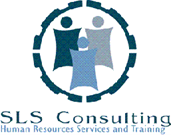 What are Employers Required to Do?
Case Study:

Sandy Beach is an employee who has been working with you for two years.  She called in sick Monday – Wednesday.  On Thursday, she called and wanted to talk to you, her HR Director.  She explains that she has been beaten by her husband and she has left him.  She states that, even though she knows that there is no policy regarding taking a leave of absence, she wonders if you could make an exception and let her take off for one month while she heals and moves her kids to another place. 

Are you legally required to give Sandy the time off?
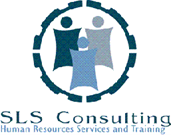 What are Employers Required to Do?
Case Study:

Sandy Beach is an employee who has been working with you for two years.  She called in sick Monday – Wednesday.  On Thursday, she called and wanted to talk to you, her HR Director.  She explains that she has been beaten by her husband and she has left him.  She states that, even though she knows that there is no policy regarding taking a leave of absence, she wonders if you could make an exception and let her take off for one month while she heals and moves her kids to another place. 

Can you legally fire Sandy right then and there?
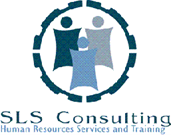 What are Employers Required to Do?
Case Study:

Sandy Beach is an employee who has been working with you for two years.  She called in sick Monday – Wednesday.  On Thursday, she called and wanted to talk to you, her HR Director.  She explains that she has been beaten by her husband and she has left him.  She states that, even though she knows that there is no policy regarding taking a leave of absence, she wonders if you could make an exception and let her take off for one month while she heals and moves her kids to another place. 

Let’s say you give Sandy some time off, but at the end of the month she calls and says she can’t come back to work.  Will she get unemployment benefits?
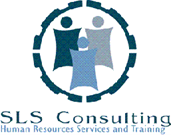 What are Employers Required to Do?
OSHA – General Duty Clause
Family Medical Leave Act
Americans with Disabilities Act
Allow survivor and witnesses time off in response to a subpoena or to appear in court
In SC, survivors of domestic violence who quit to protect themselves and their families MAY be eligible for unemployment benefits
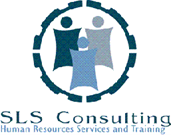 [Speaker Notes: The answers are:  regarding being legally required to give Sandy time off - - it depends.  Is she hurt so badly that she can take Family Medical leave (assuming the employer is large enough – 50 employees – to be under that law)?  Can you fire Sandy for not coming into work?  In S.C., yes you can, although there are some bills that may change this soon.  Employers are required under OSHA to provide a safe workplace.  So if Sandy’s partner called and threatened to come to the workplace and hurt the employees, then the employer would be expected to take the matter seriously and decide what to do to keep his employees safe.  ADA – This would only apply if Sandy was injured to the point of being disabled or being considered disabled.  The last two items should be carefully considered regarding S.C. law.  Not all employers are aware that they MUST allow a person to answer a subpoena to appear in court and if the survivor has to quit to protect his-or herself, then the former employee may be eligible for unemployment benefits.]
What are Other Things We Can Do?
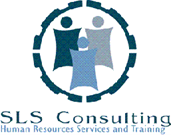 Other Things We Can Do
Open the Doors of Communication
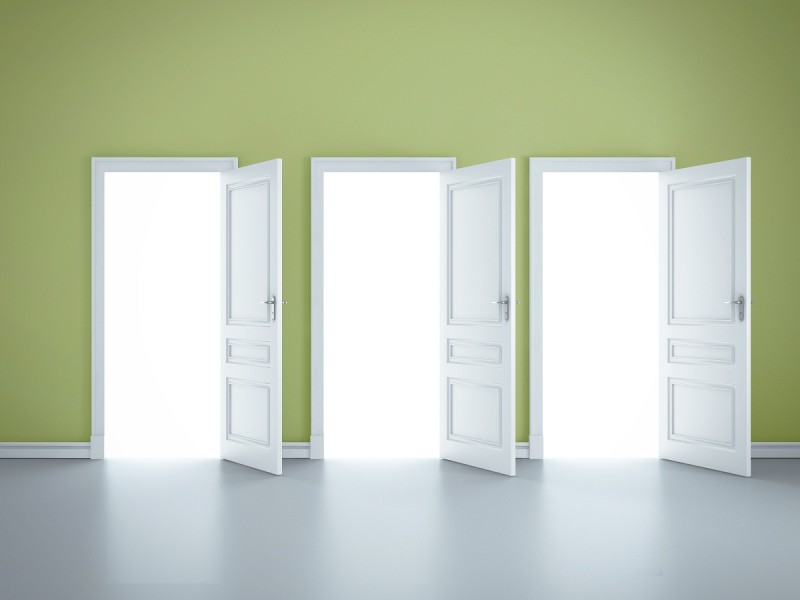 Culture of Caring
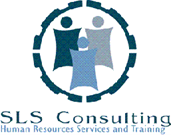 [Speaker Notes: Too often in the workplace we state we have an “open door policy”, yet no one is ever at the desk or if someone is there – HR for example – we are not always willing to give the employee the time to speak to us.  Establish a policy (there is one available on the SC SHRM website and on the SC DOL site listed at the end of this slide) and make sure you are available if an employee needs to speak with you.  Going on vacation?  Make sure everyone knows your backup.]
Other Things We Can Do
Culture of Caring
Tell Them You Care – and SHOW THEM:
Create policies that encourage survivors of domestic violence to get help
If an employee comes forward – don’t be judgmental.  Listen
Keep the situation confidential to the extent possible (exceptions are imminent threat)
Get an EAP or partner with a counseling practice
Place posters throughout the facility (esp. in restroom stalls).
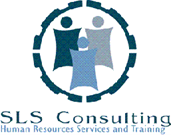 [Speaker Notes: An EAP is an Employer Assistance Plan – this is provided by some employers as a benefit.
Posters in the restroom – create some of those “old fashioned” posters that have numbers written vertically and cut like tabs so the survivor can just rip off a tag to get the phone number to call a help line.  You will be surprised how many of these tags are taken at the end of a month.]
Other Things We Can Do
Workplace = Freedom…and Discovery
Help them keep their job for:
Financial independence
Self-esteem
Support
Recognize that the workplace can also be a dangerous place, it is the one place where the employee can be found
Leave of absence?
Transfer?
Different Shift?
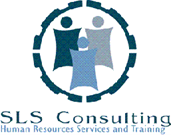 [Speaker Notes: Remember – to a survivor – their job may be their only lifeline.  Instead of threatening their job because you don’t want the drama - - do the opposite.  Let them know that you support them and that you want to help them.  Remember also that if the survivor has taken the steps to leave the abuser, then the work place is often the only place where he may be able to find her.  Can you help by giving her some time off?  Allowing her to transfer to another location? Giving her a different shift?]
Other Things We Can Do
Help Them Leave – if They Want To
A Safe, Lockable Storage Place
Time at work to make arrangements by phone or computer
A separate cell phone
Time to visit the EAP during working hours - - be careful of taking personal cell phone with her
DO NOT mention proposed escape through emails, texts, or phone - - the victim is usually being monitored
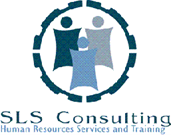 [Speaker Notes: Remember that some abusers monitor cell phones and home computers.  Allow the employee to use company equipment to make plans to leave.  There are services that even allow for survivors to receive a separate phone in order to make arrangements.  Verizon is one company who refurbishes cell phones and provides them free of charge to survivors of domestic violence.]
Other Things We Can Do
Risk Assessment of your Facility
Threat Assessment Task Force (TATF) can:
Be a Part of Your Emergency Preparedness Plan
Assess your facility
Help establish procedures
Work with law enforcement NOW, in advance
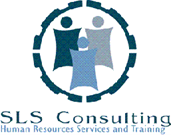 [Speaker Notes: Just as employers develop Emergency Prepared Plans and Task Forces to deal with the threats of terrorism or hurricanes, they can also plan IN ADVANCE the procedures that should be taken when an employee is being threatened in a domestic situation and there is concern that the violence may occur in the workplace.  All scenarios are different, but you can create a general guideline.  Remember, too, that these situations should remain as confidential as possible.  Protect the identity of the survivor, but in the case of imminent threat, you may want to take steps for security personnel or others to be on the lookout for the abuser trespassing on the property.]
Other Things We Can Do
Risk Assessment of your Facility
A Word About Restraining Orders – 

The survivor may or may not want a restraining order.  It may be helpful or not, in some cases it exacerbates the situation.  I don’t recommend employers inserting their opinion. 

The employer may consider a no trespass order, but use with extreme caution. The angry partner may turn his emotions on the employer or other employees.  Use your Task Force and input from law enforcement to determine what to do.

Consider this:  If a person is willing to come onto your property and kill his or her domestic partner, do your REALLY think a piece of paper stating that he will get fined if he enters your property will be enough of a deterrent?
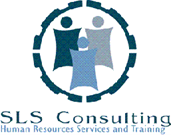 What Can You Do?
Educate your Employer about information in these slides
Find out where local shelters are in your area and offer help and donations
Go to this website to find out more resources regarding helping survivors with domestic violence:  http://www.llr.state.sc.us/AboutUs/MediaCenter/index.asp?file=stand_against_domestic_violence.htm
The above website, as well as sc.shrm.org, will be posting a sample policy in the near future that your employer can take, edit and use for your workplace.
Thank You!
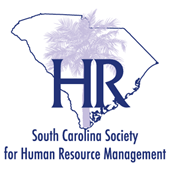 sc.shrm.org
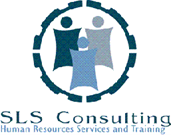 Created by
Sharon L. Sellers, SHRM-SCP, SPHR, GPHR
Sharon.sellers@consultsls.com
www.consultsls.com
843.819.5129
Twitter:  @sellersHR